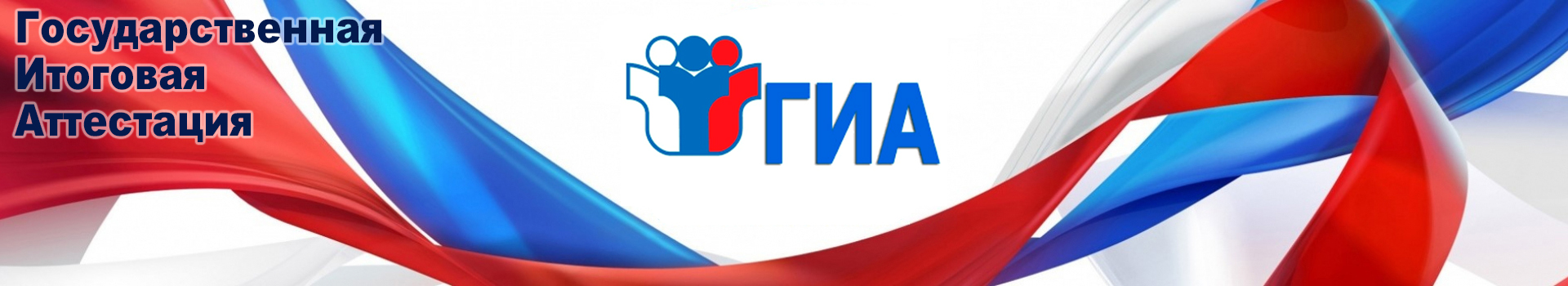 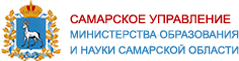 Подготовка к государственной итоговой 
аттестации по образовательным программам 
основного общего и среднего общего образования 
в 2022 году



Халаева В.И., 
руководитель
Самарского управления
министерства образования
 и науки Самарской области
Окружное родительское собрание - 16.02.2022
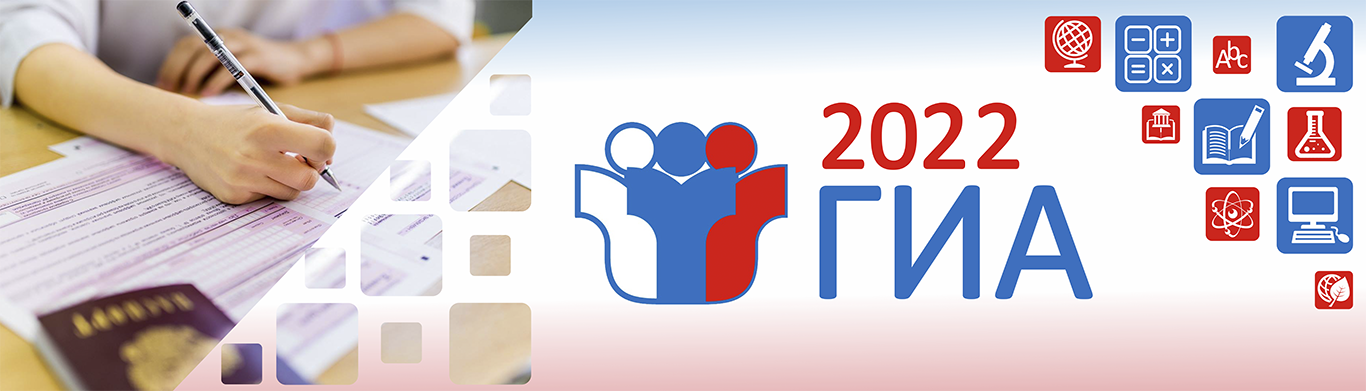 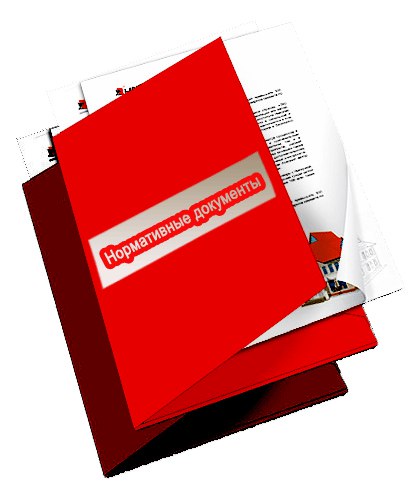 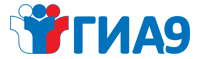 Нормативные документы
Порядок ГИА-9 (утвержден Приказом Минпросвещения России и Рособрнадзора 07.11.2018 № 189/1513).
 Порядок заполнения, учета и выдачи аттестатов…(утвержден Приказом Минпросвещения России 05.10.2020 № 546).  
 Утвержденные демоверсии по ОГЭ, ГВЭ, ИС-9 2022.
Расписание, продолжительность проведения ОГЭ, требования к использованию средств обучения и воспитания при его проведении в 2022 году (утверждены Приказом Минпросвещения России и Рособрнадзора от 17.11.2021 № 836/1481).
Расписание, продолжительность проведения ГВЭ, требования к использованию средств обучения и воспитания при его проведении в 2022 году (утверждены Приказом Минпросвещения России и Рособрнадзора от 17.11.2021 № 835/1480).
[Speaker Notes: Порядок ГИА-9 (утвержден Приказом Минпросвещения России и Рособрнадзором 07.11.2018 № 189/1513), Постановление Главного государственного санитарного врача РФ от 30.06.2020 № 16 (с изменениями от 02.12.2020 № 39 - действует до 01.01.2022)!  Позже приказ  СУ о контроле за проведением и проверкой ИС-9 в ОО .]
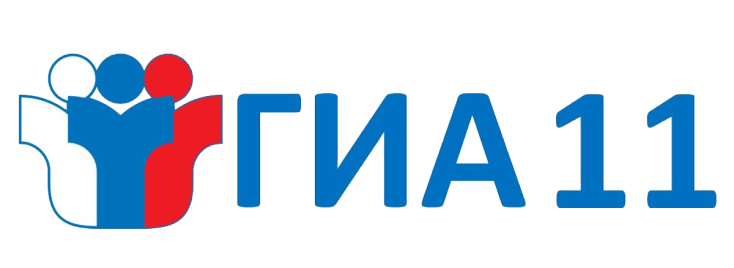 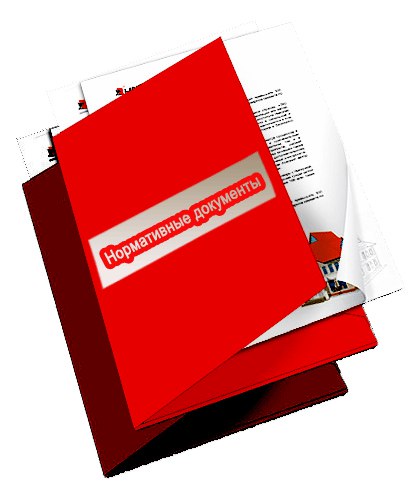 Нормативные документы
Порядок ГИА-11 (утвержден Приказом Минпросвещения России и Рособрнадзора 07.11.2018 № 190/1512).
 Порядок заполнения, учета и выдачи аттестатов…(утвержден Приказом Минпросвещения России 05.10.2020 № 546).  
 Утвержденные демоверсии по ЕГЭ, ГВЭ, ИС(И) 2022.
Расписание, продолжительность проведения ЕГЭ, требования к использованию средств обучения и воспитания при его проведении в 2022 году (утверждены Приказом Минпросвещения России и Рособрнадзора от 17.11.2021 № 834/1479).
Расписание, продолжительность проведения ГВЭ, требования к использованию средств обучения и воспитания при его проведении в 2022 году (утверждены Приказом Минпросвещения России и Рособрнадзора от 17.11.2021 № 835/1480).
[Speaker Notes: Порядок ГИА-9 (утвержден Приказом Минпросвещения России и Рособрнадзором 07.11.2018 № 189/1513), Постановление Главного государственного санитарного врача РФ от 30.06.2020 № 16 (с изменениями от 02.12.2020 № 39 - действует до 01.01.2022)!  Позже приказ  СУ о контроле за проведением и проверкой ИС-9 в ОО .]
Формы ГИА-9 в 2022 году
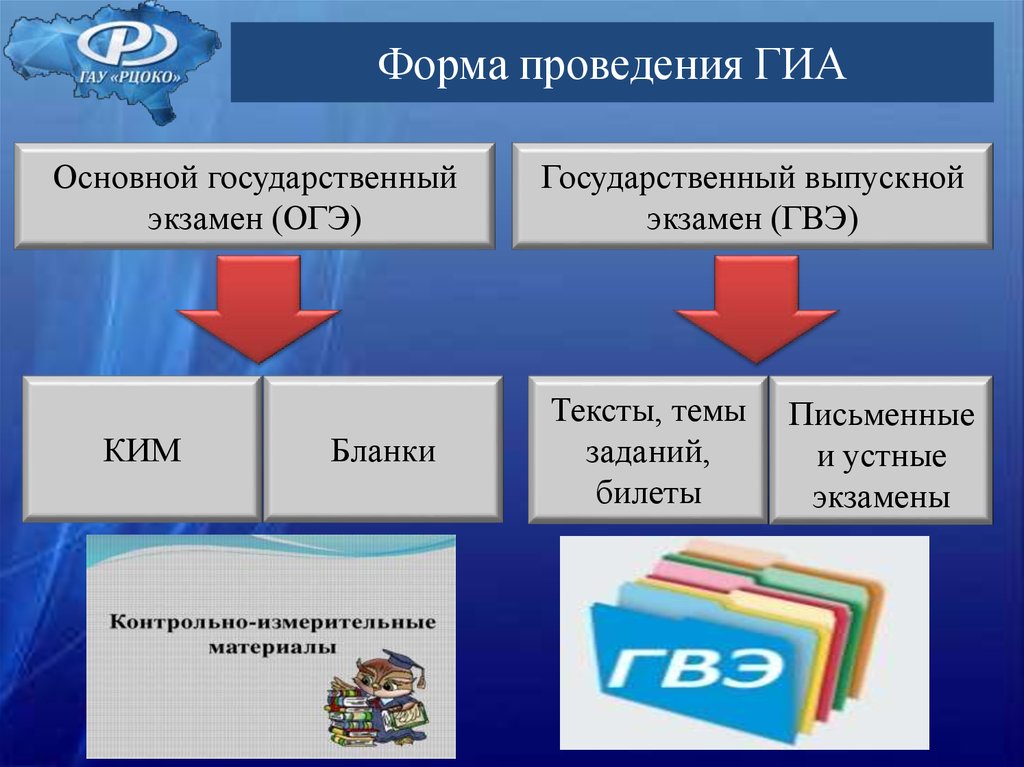 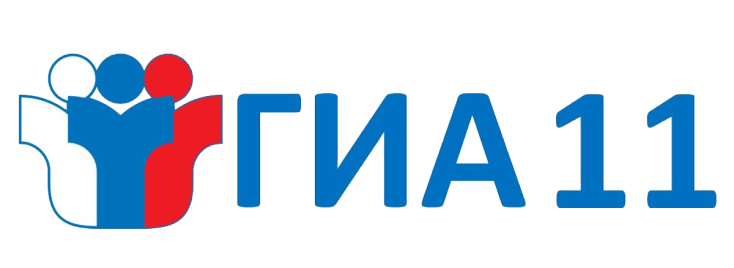 Формы ГИА-11 в 2022 году
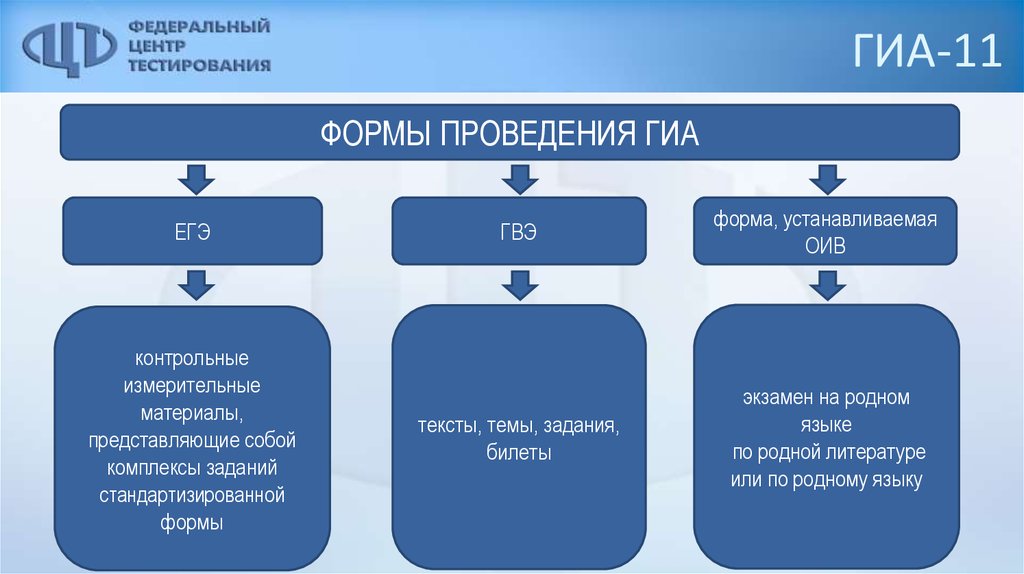 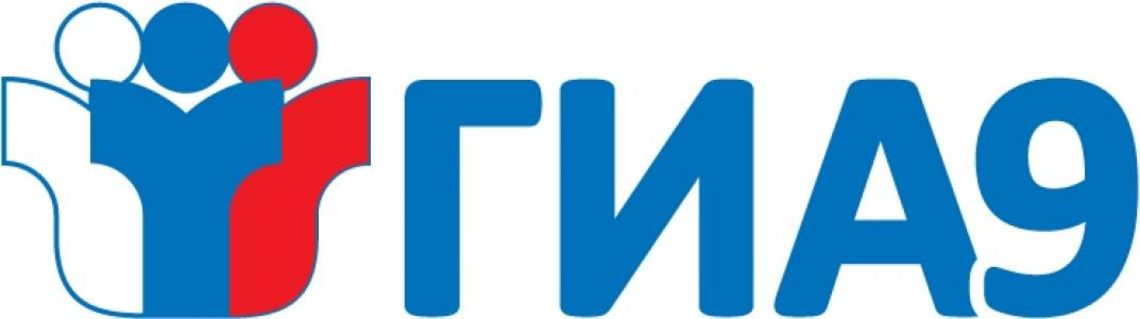 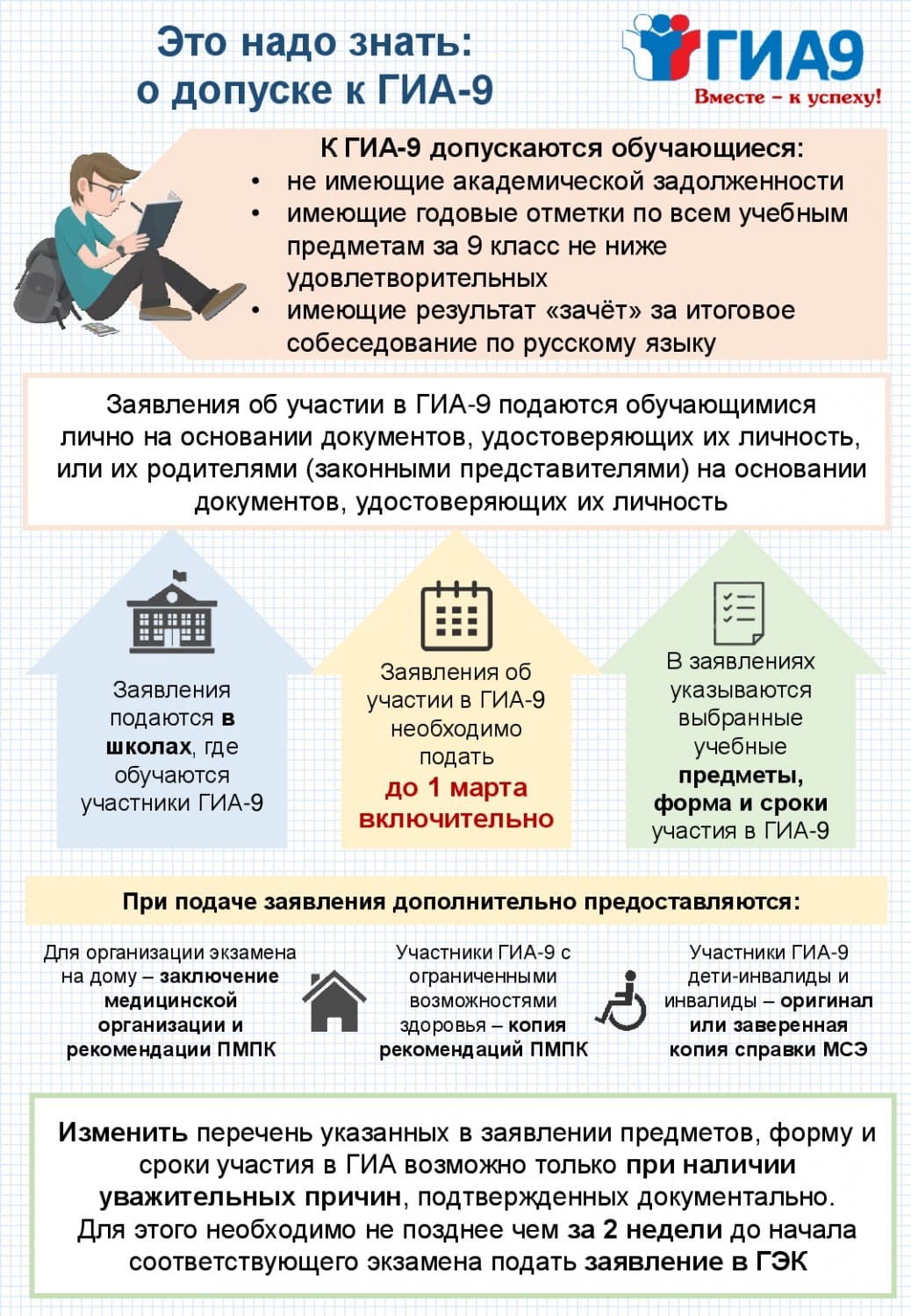 Сроки ГИА-9 и ИС-9 в 2022 году
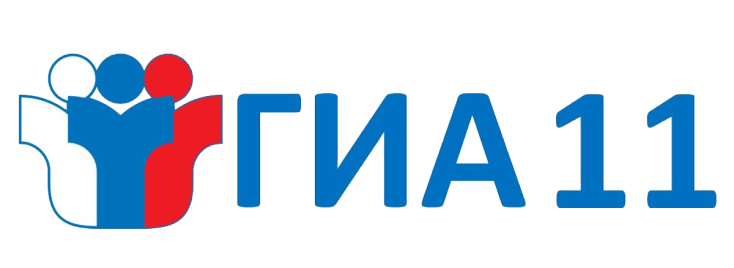 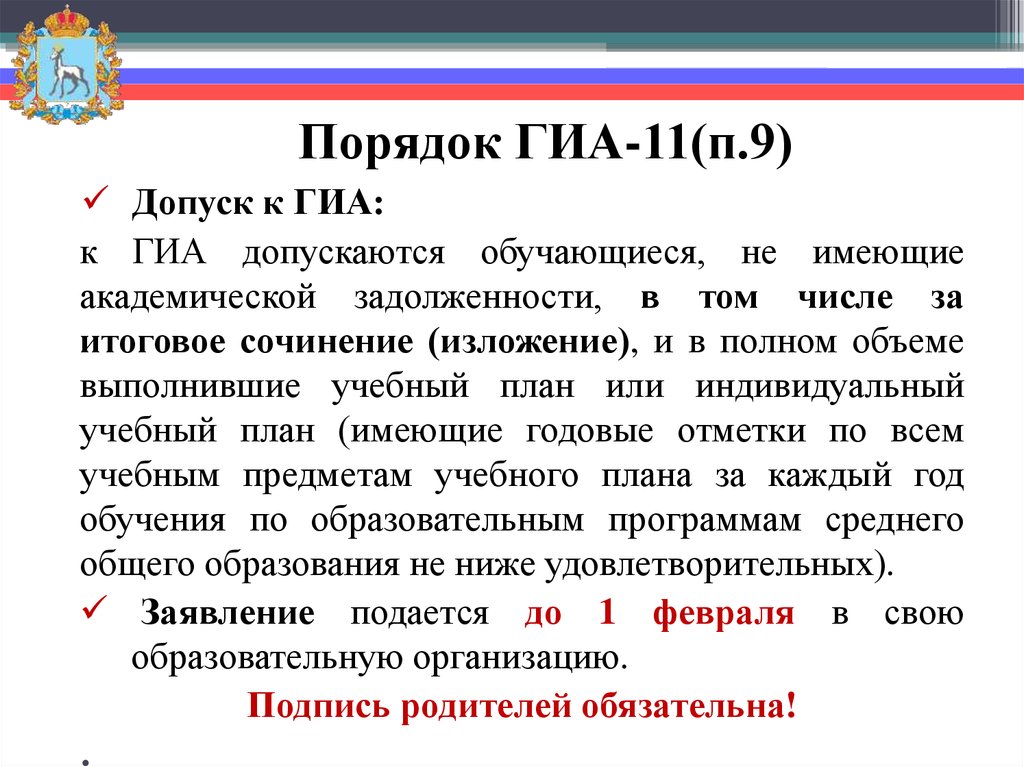 Сроки ГИА-11 и ИС(И) в 2022 году
Заявление на участие в ГИА-11
до 1 февраля 2022 года (включительно).
Прописывается перечень предметов, форма, сроки экзаменов, а также указываются материально-технические условия проведения экзаменов, учитывающие индивидуальные особенности (в случае необходимости).
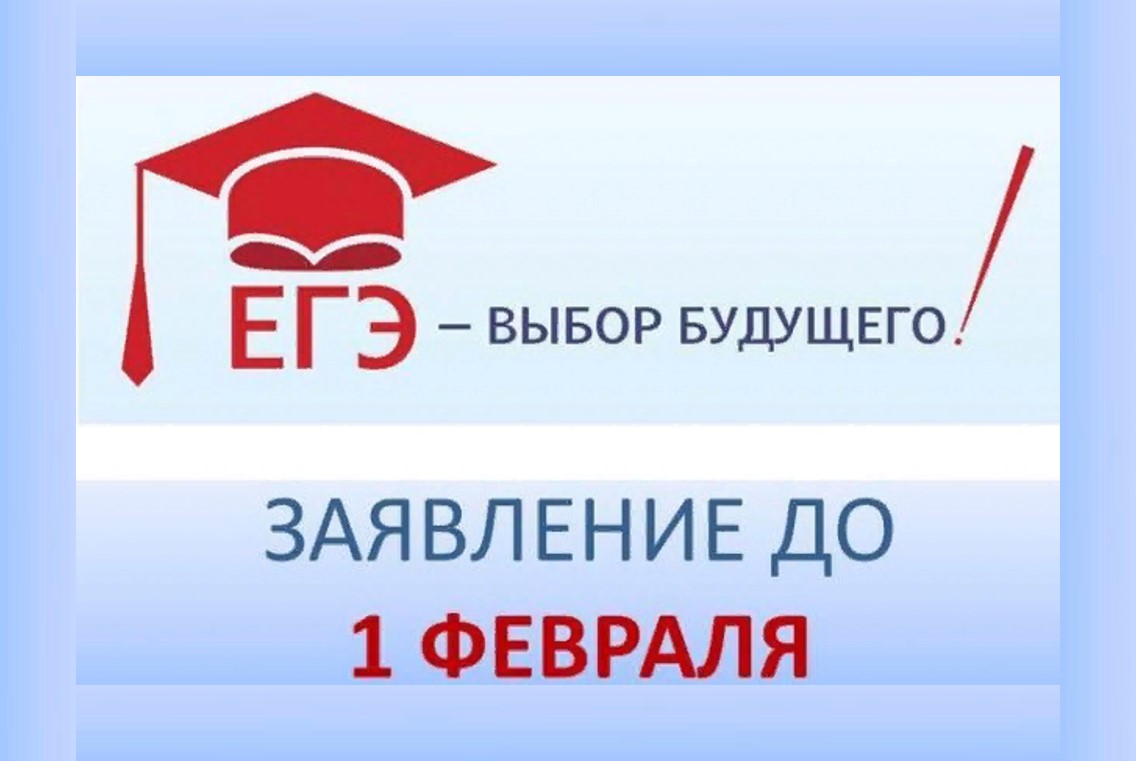 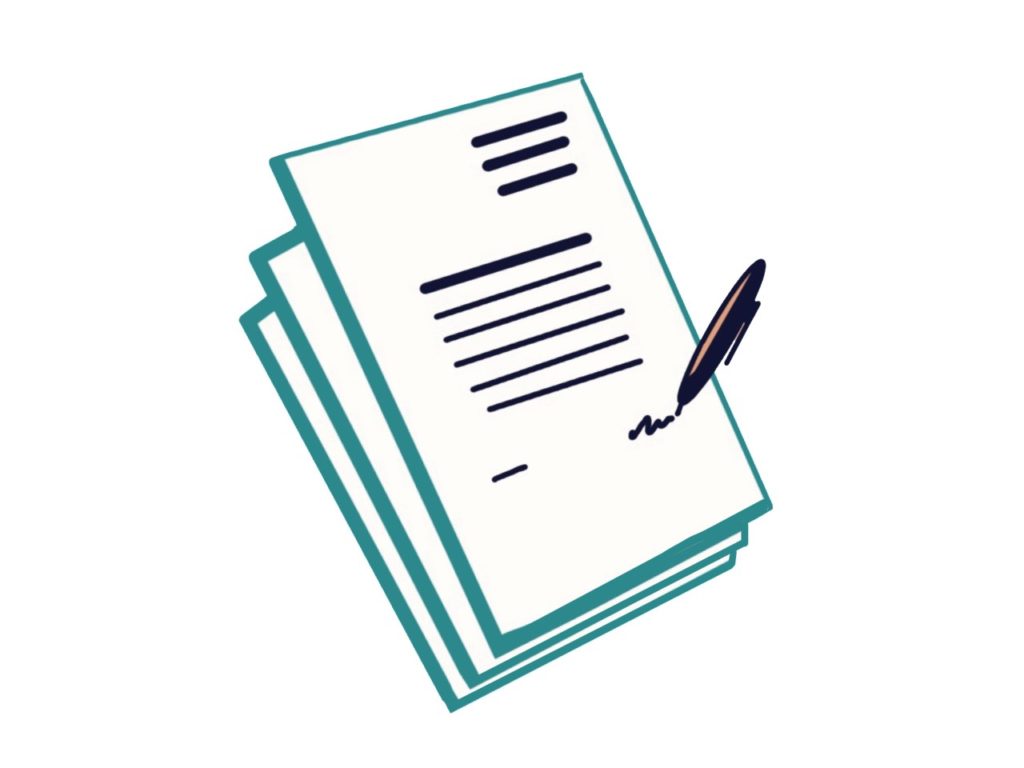 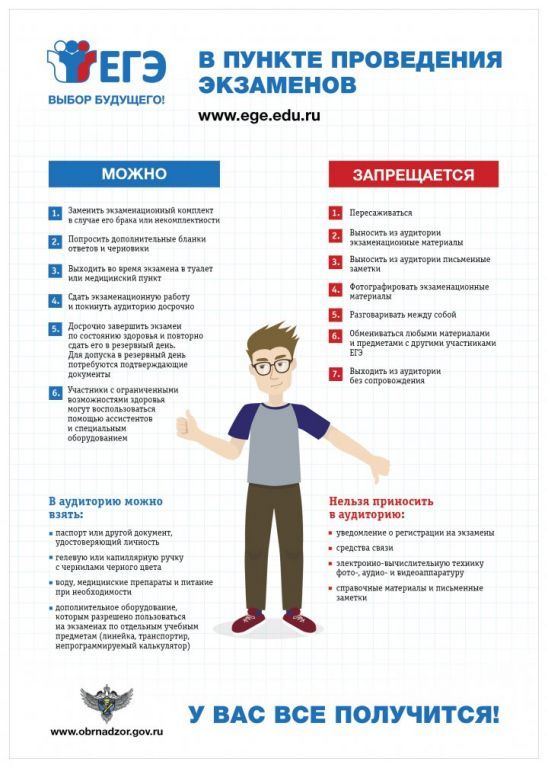 Продолжительность экзаменов и разрешенные материалы
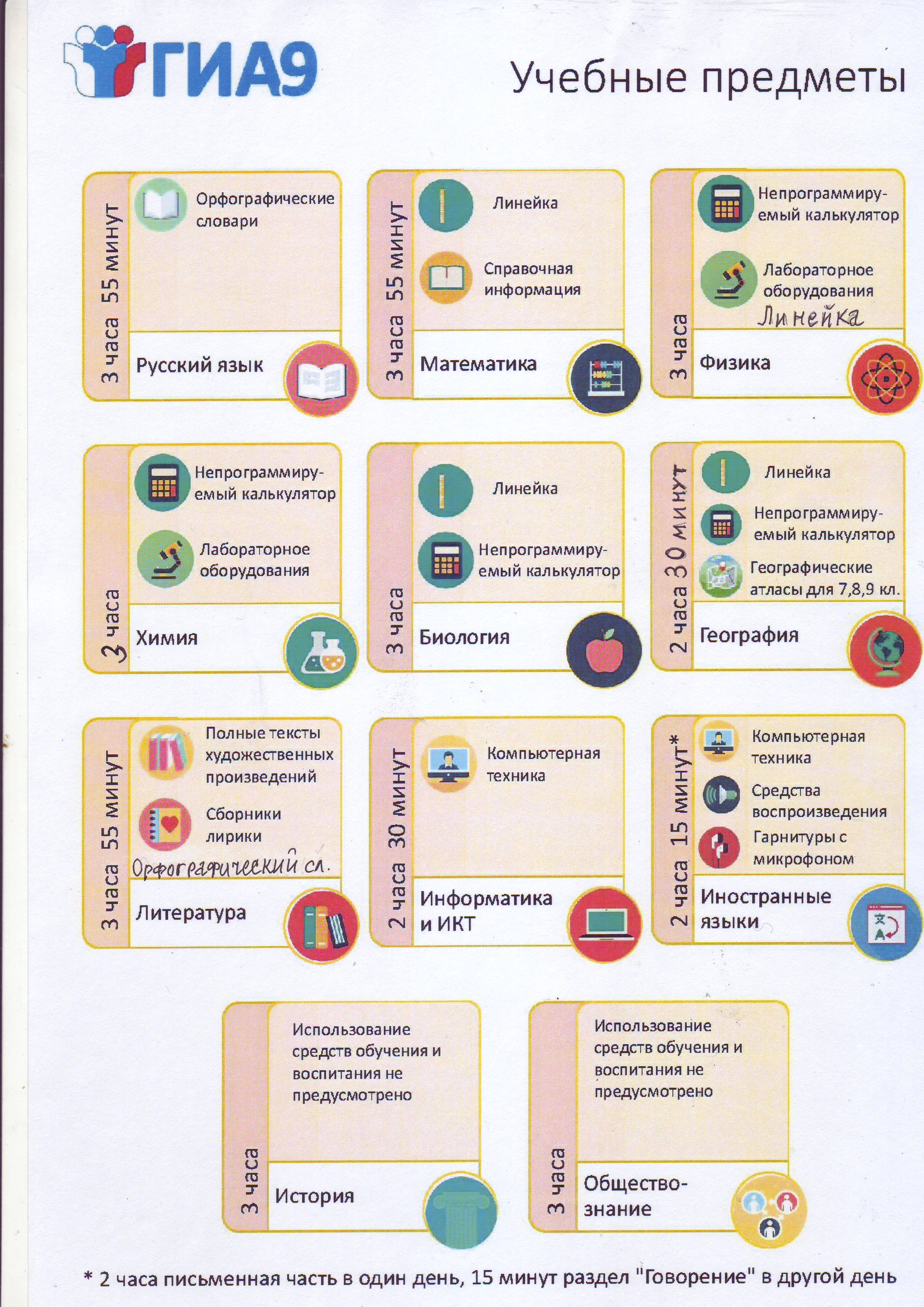 Начало экзаменов в 10.00 по местному времени
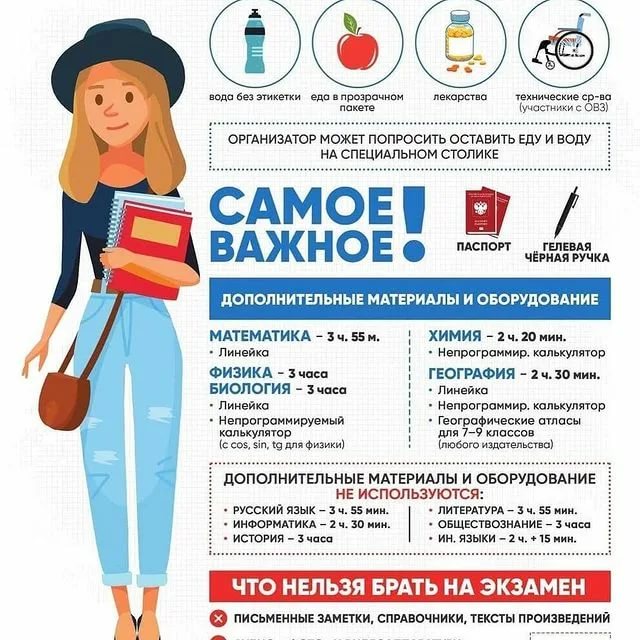 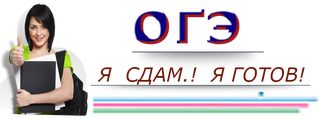 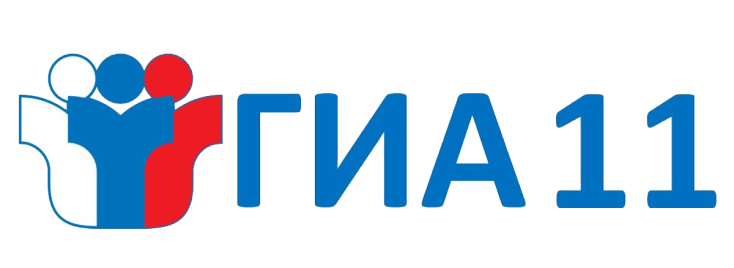 Продолжительность экзаменов и разрешенные материалы
Начало экзаменов в 10.00 по местному времени
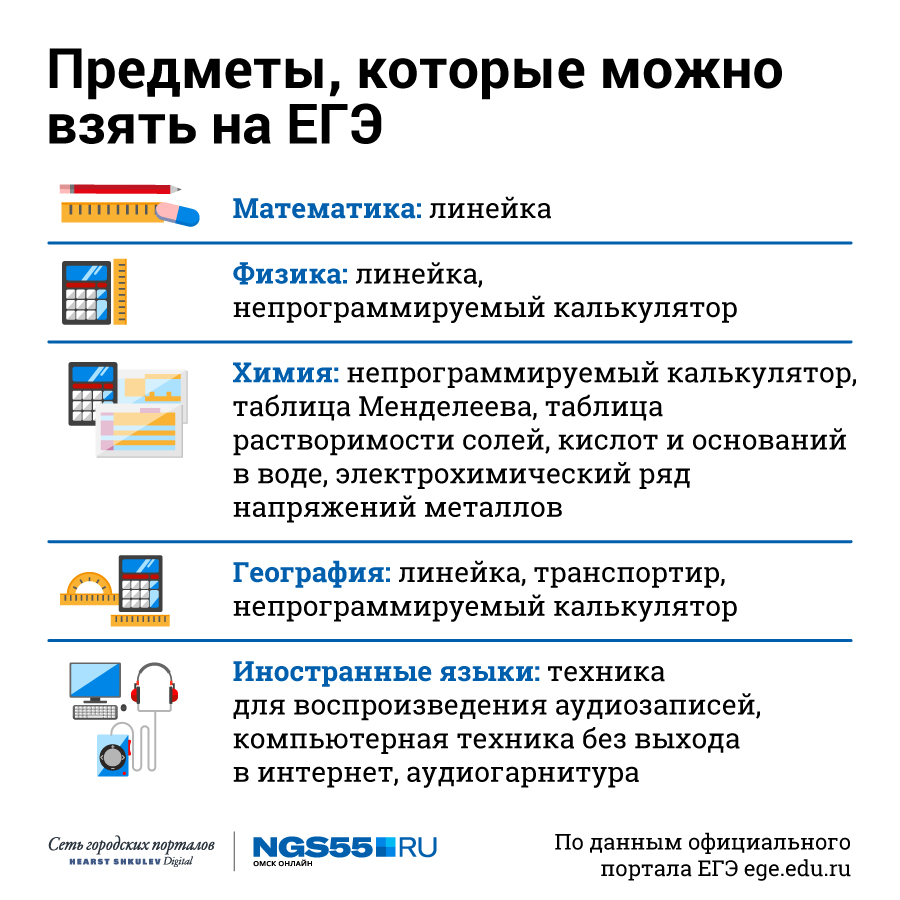 Информатика и ИКТ: компьютерная техника без выхода в интернет
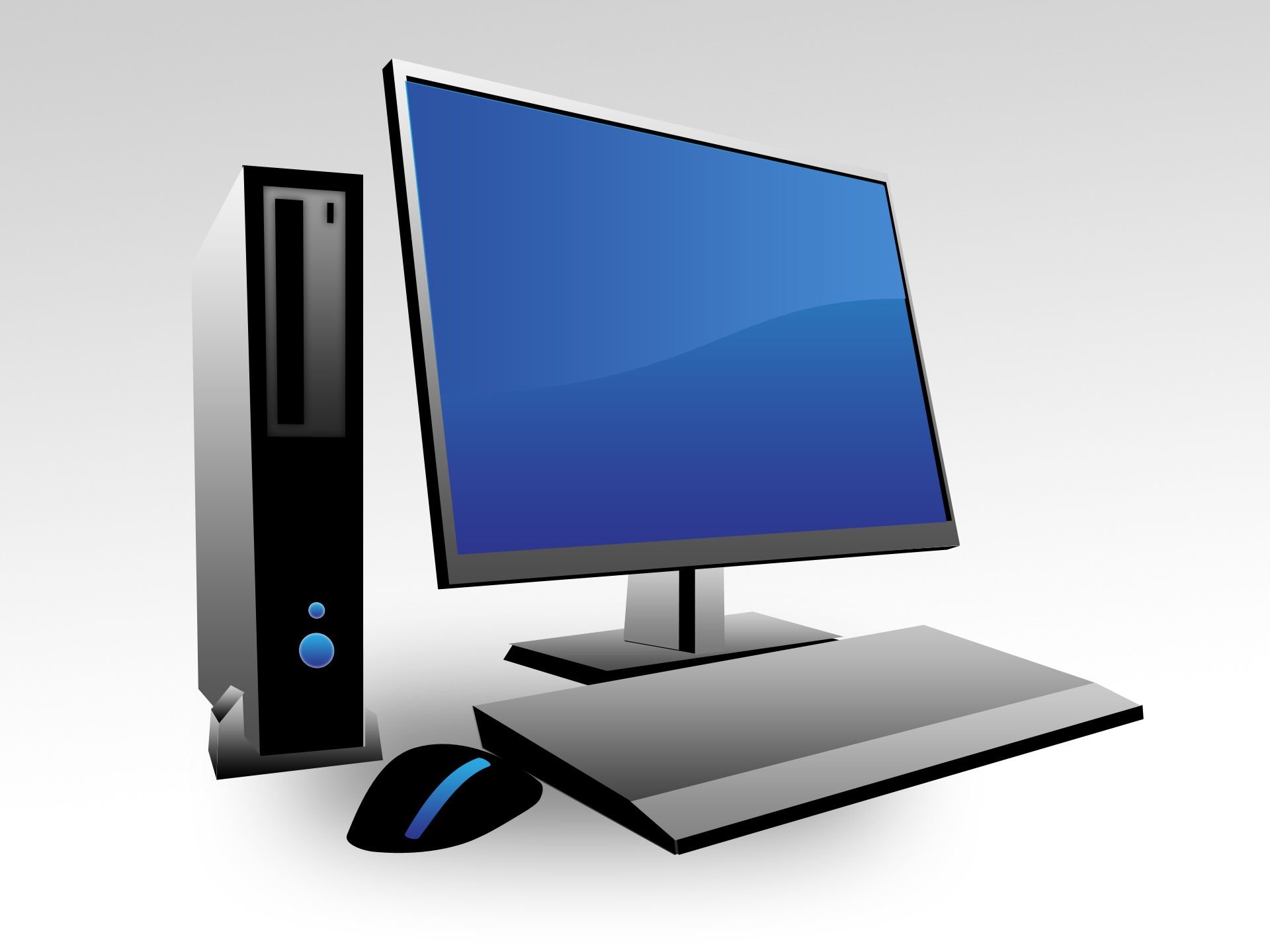 Литература: орфографический словарь
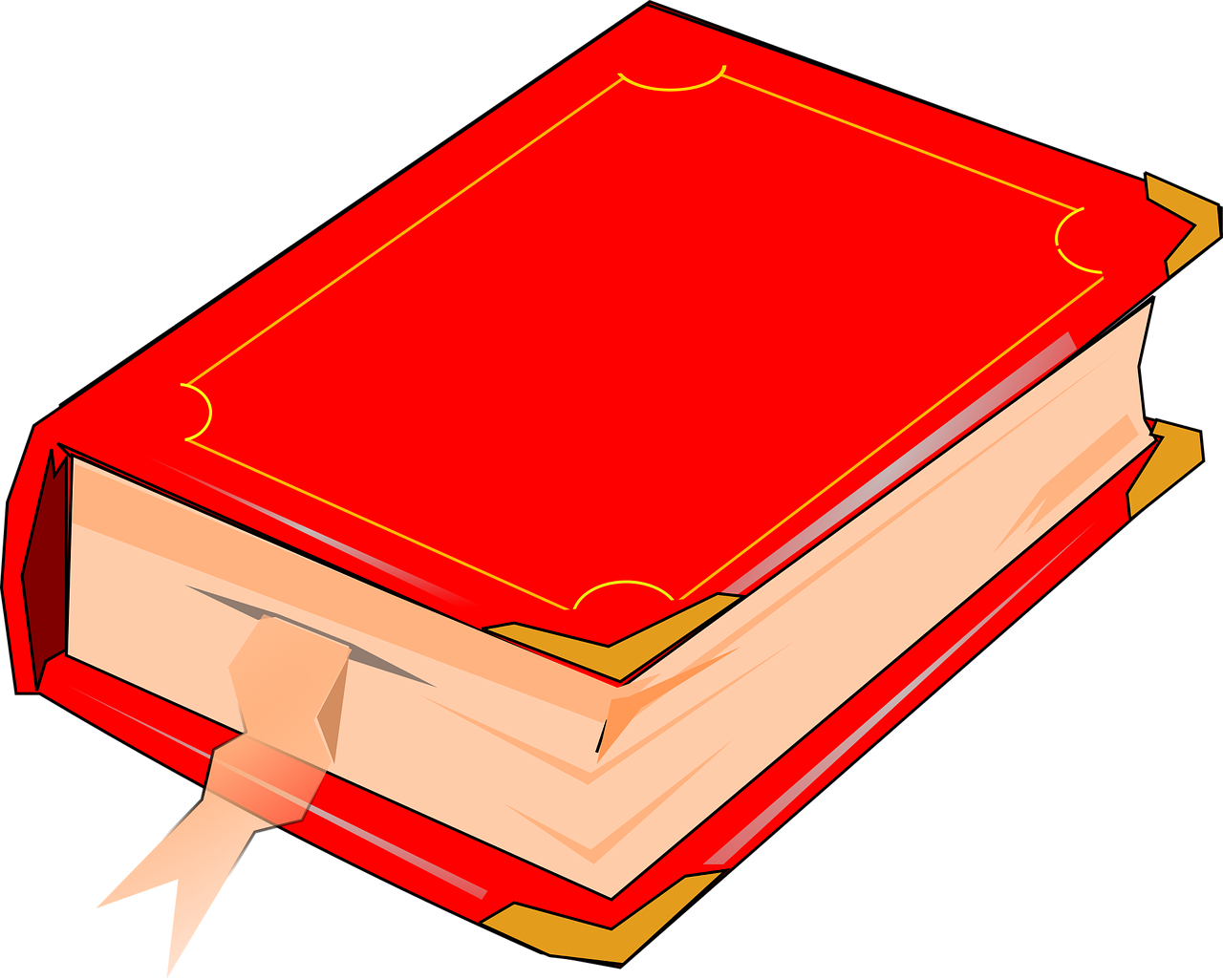 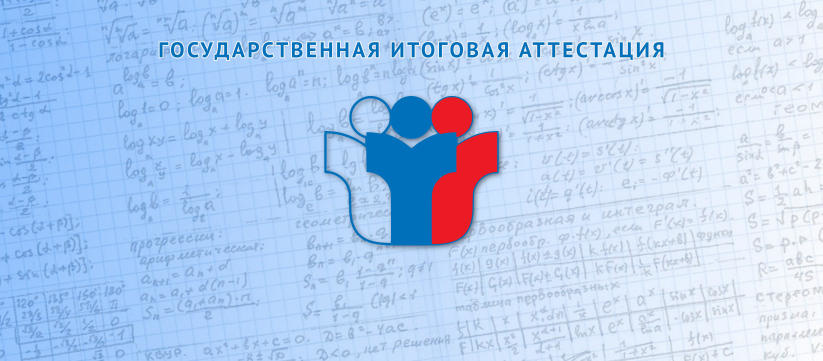 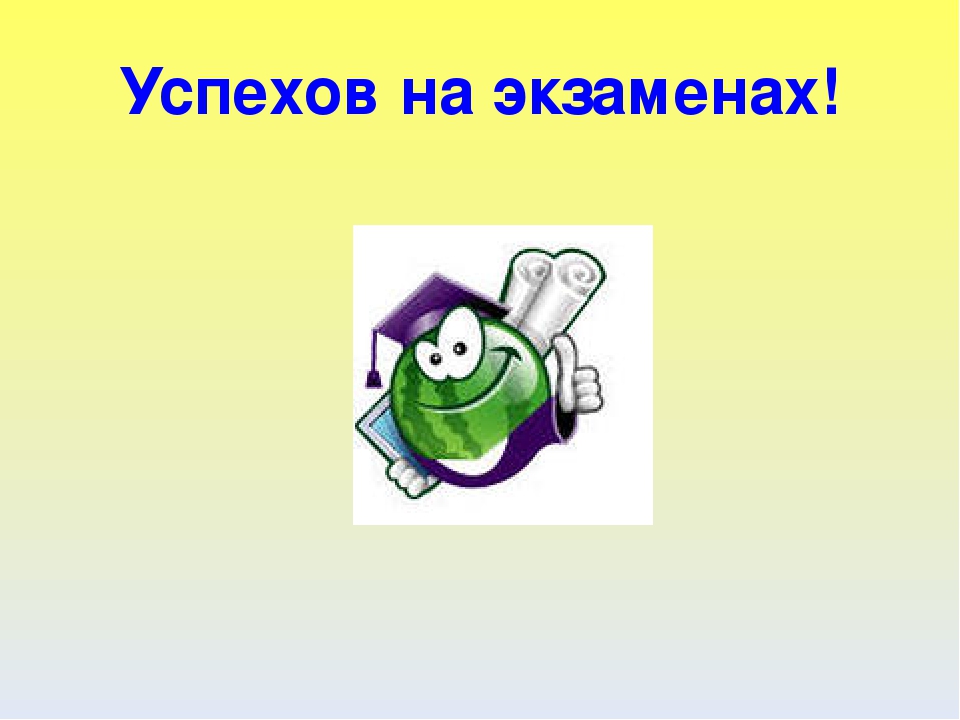 Организация проведения ГИА на территории г.о. Самара в 2022 году
Пункты проведения экзаменов расположены на базе образовательных организаций                           г.о. Самара (далее – ОО) и утверждены министерством образования и науки Самарской области.
Государственная экзаменационная комиссия (ГЭК) Самарской области организует и координирует работу по подготовке и проведению ГИА, обеспечивает соблюдение Порядка ГИА, рассматривает, принимает решение об утверждении, изменении или отмене результатов ГИА.
Пункты выдачи результатов расположены на базе ОО (после утверждения ГЭК результаты в течении одного рабочего дня передаются в ОО для ознакомления участников ГИА).
Пункты  подачи апелляций о несогласии с выставленными баллами расположены на базе ОО               (можно подать апелляцию в течении 2-х рабочих дней, следующих за официальным днем объявления результатов ГИА).
 Конфликтная комиссия (рассматривает апелляции обучающихся о нарушении Порядка ГИА и (или) о несогласии с выставленными баллами).
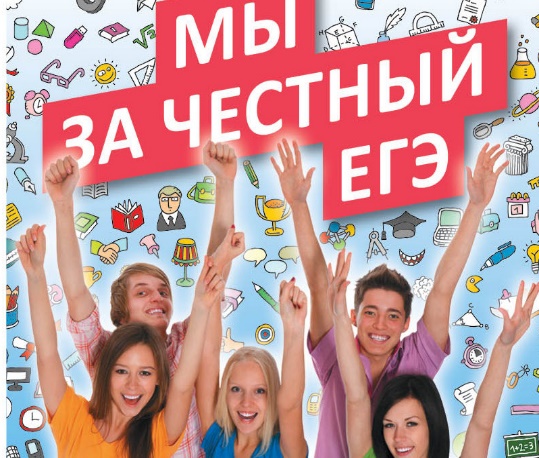 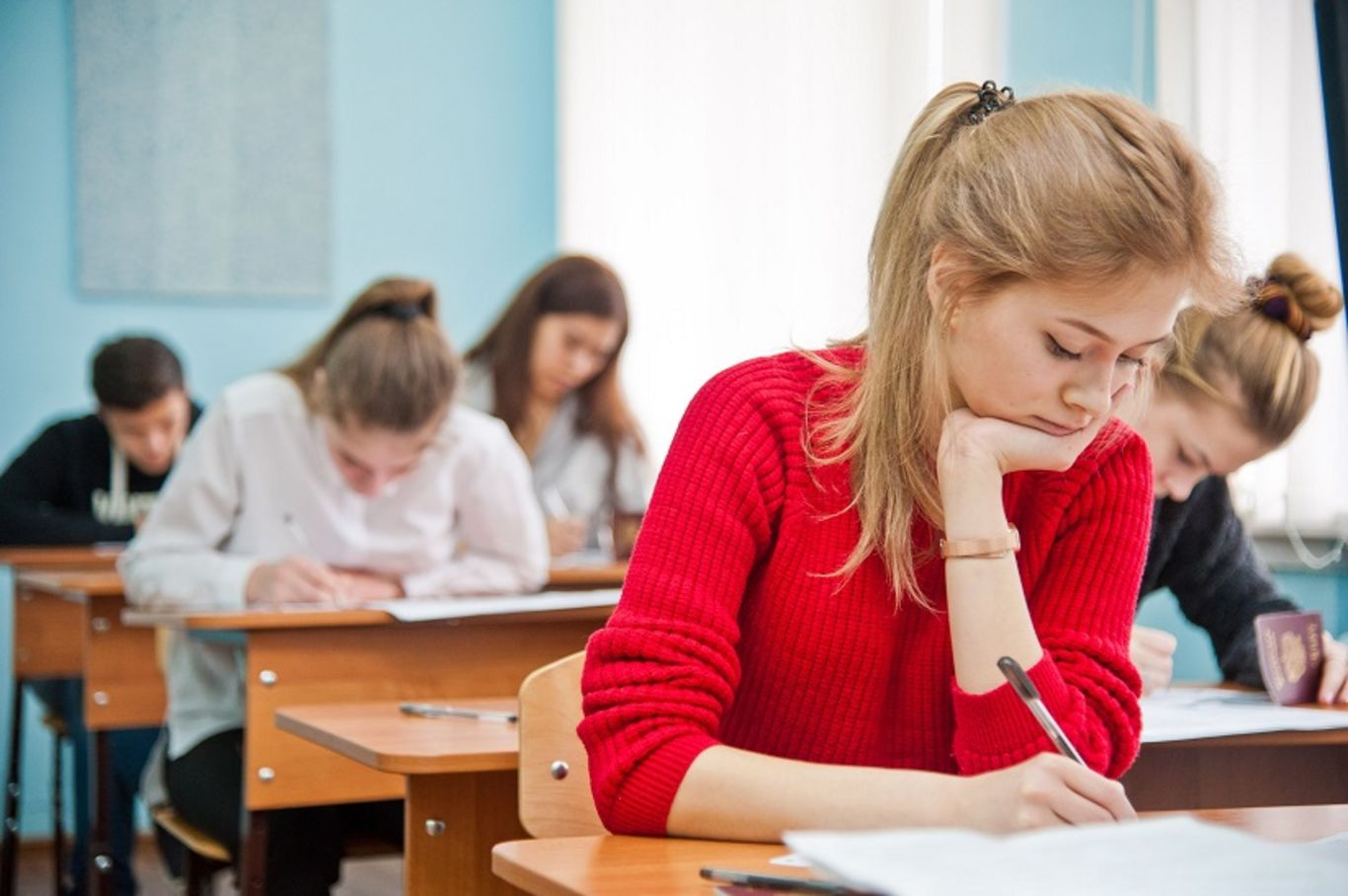 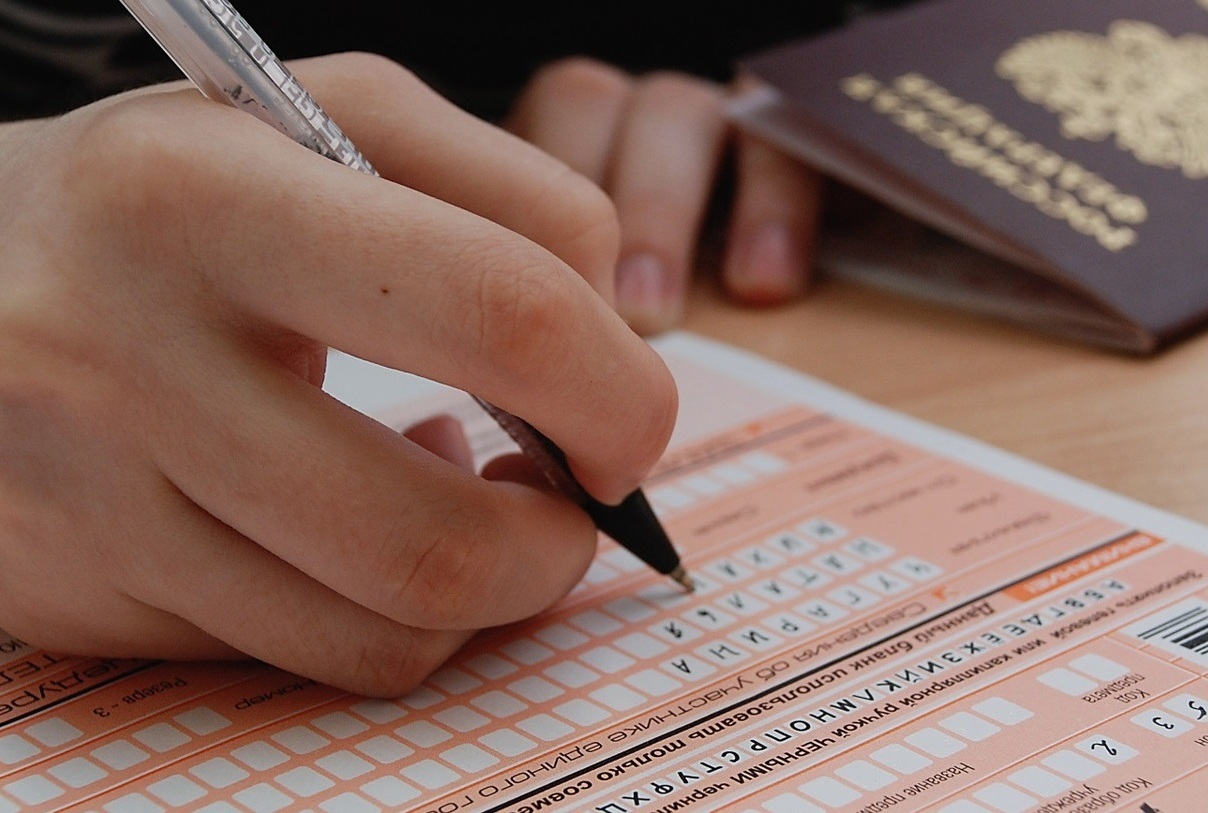 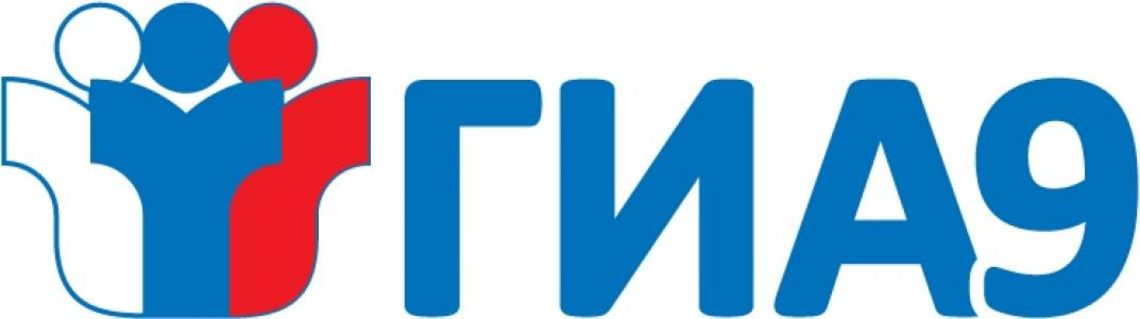 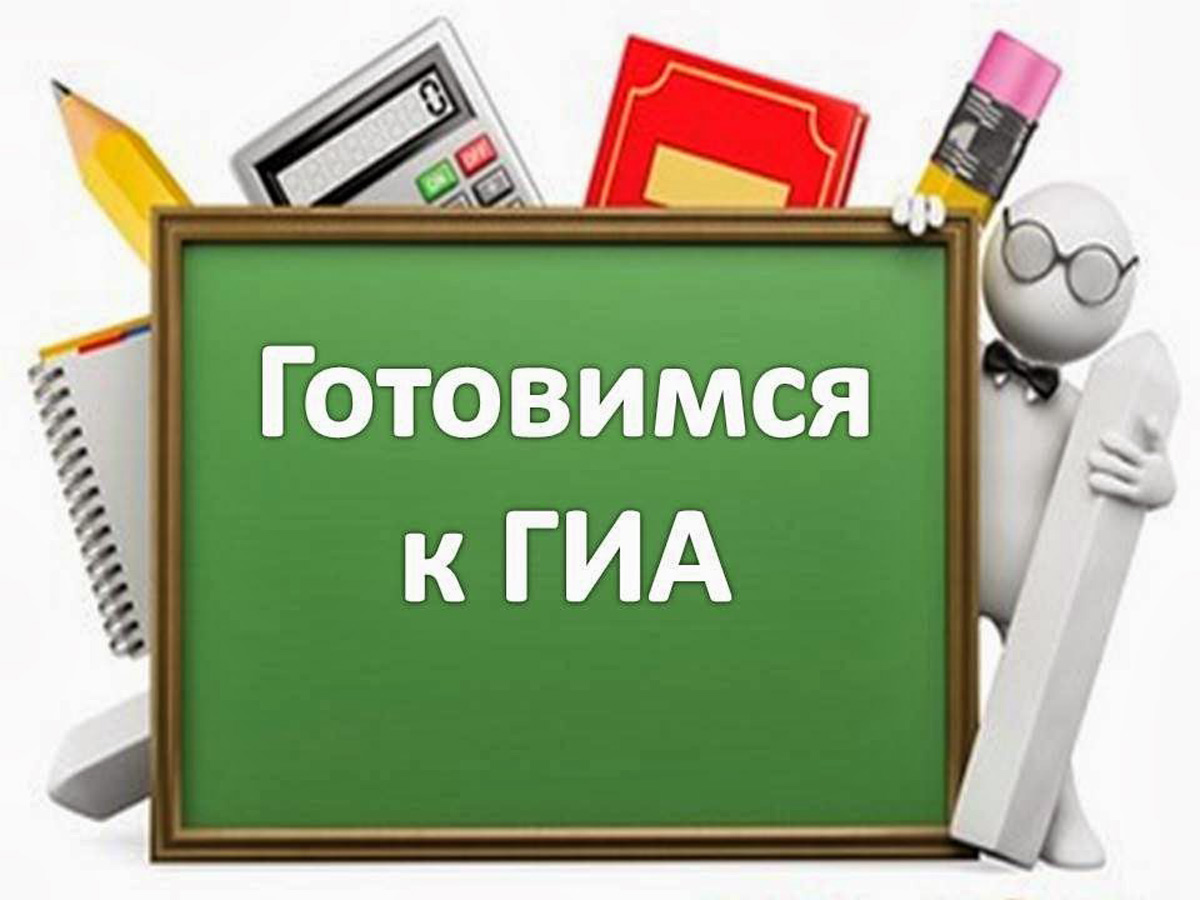 Полезные ссылки  для подготовки к ГИА-9
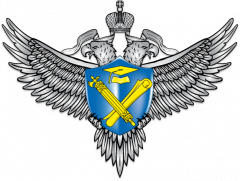 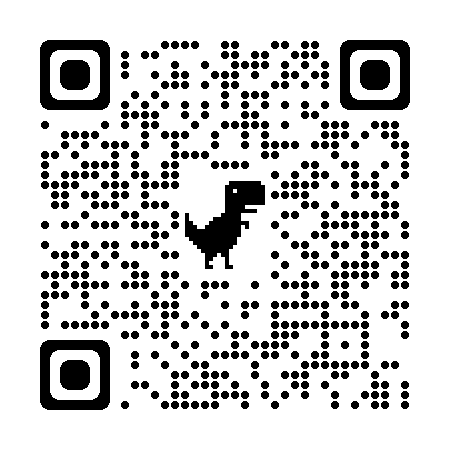 сайт Рособрнадзора 
https://obrnadzor.gov.ru/
раздел «ГИА-9»
сайт ФИПИ  
https://fipi.ru/
 разделы: 
- «Демоверсии, спецификации,кодификаторы ОГЭ»
- «Открытый банк заданий ОГЭ»
- «Навигатор самостоятельной подготовки к ОГЭ»
сайт Самарского управления
 https://sumoin.ru/
раздел «Аттестация. 9 классы»
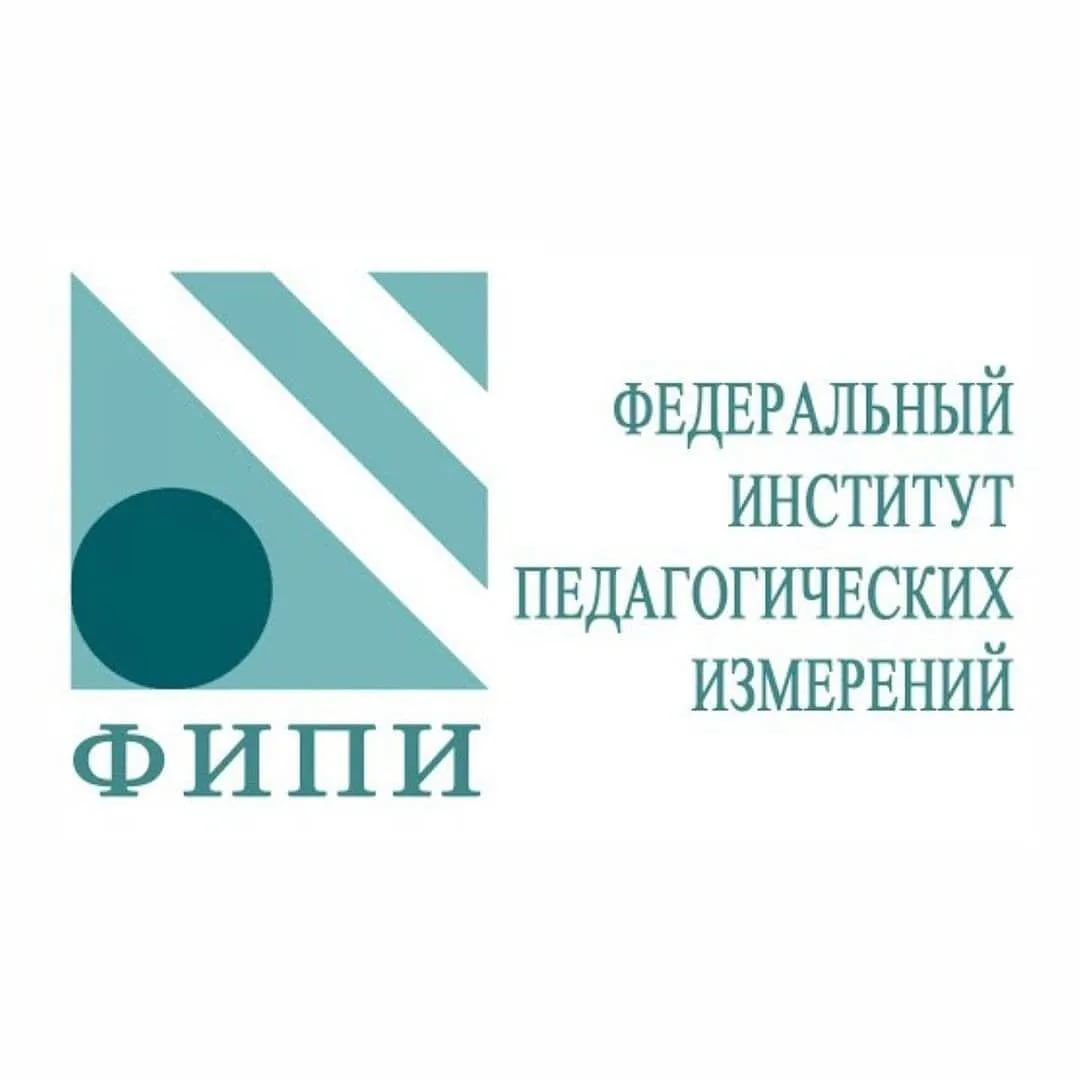 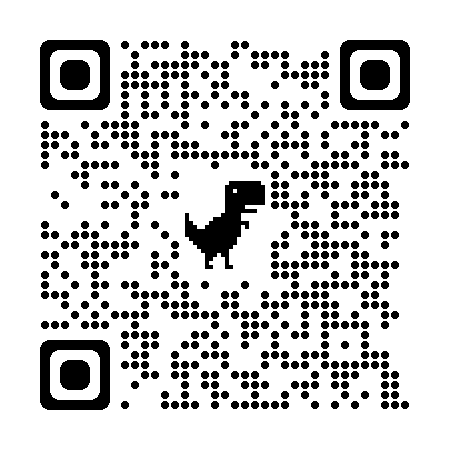 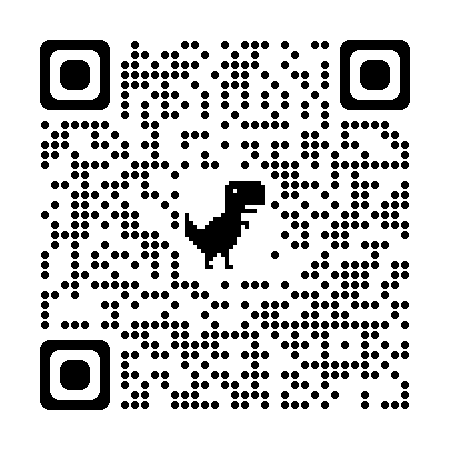 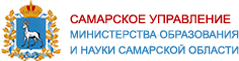 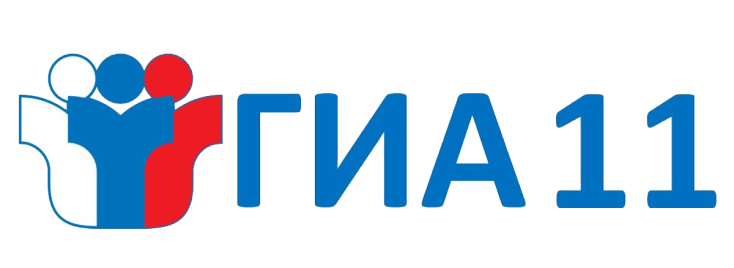 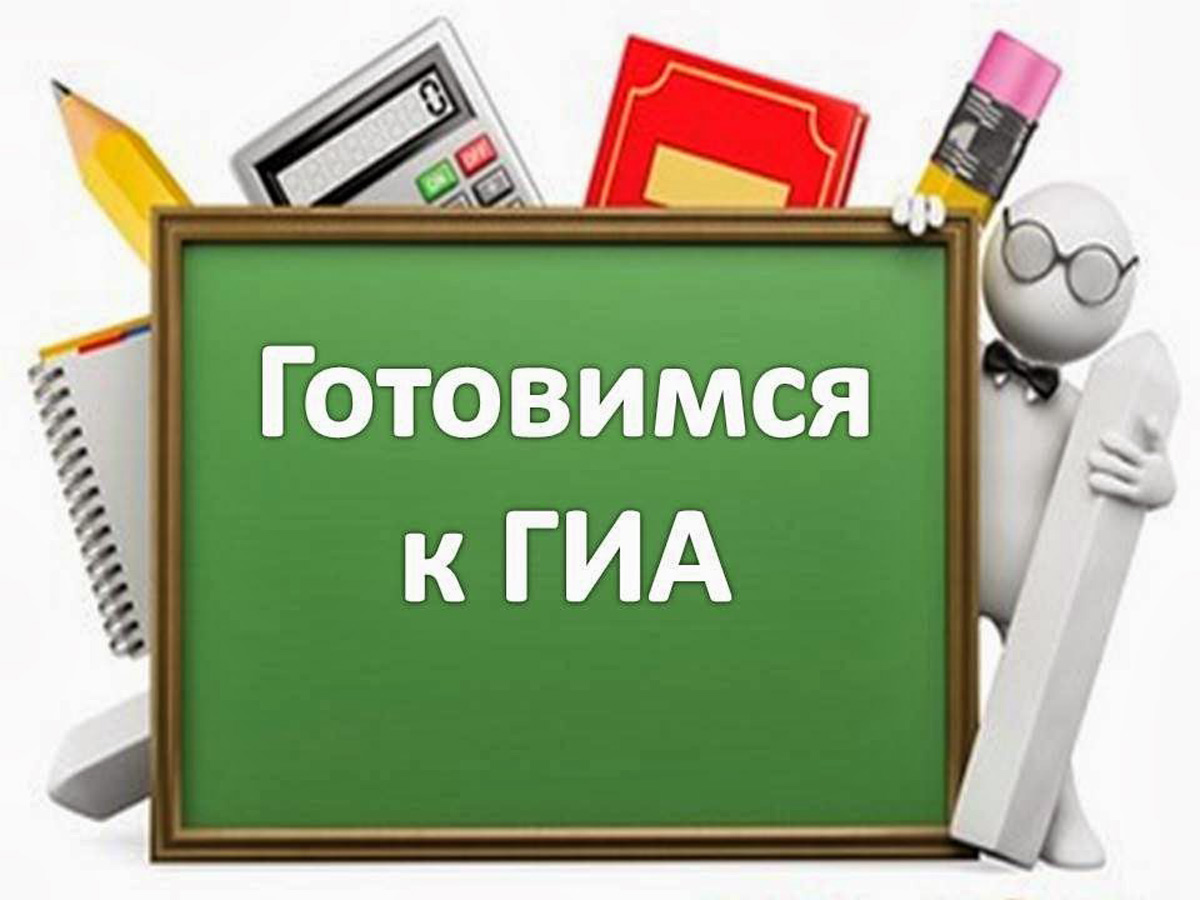 Полезные ссылки  для подготовки к ГИА-11
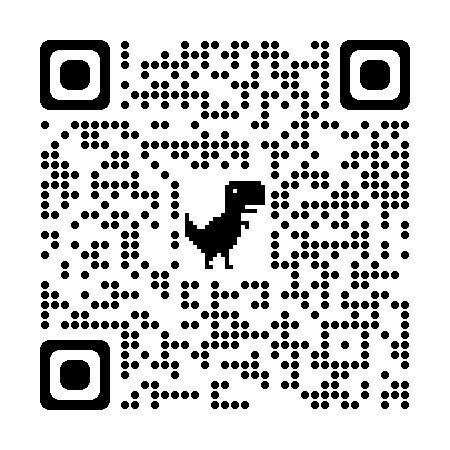 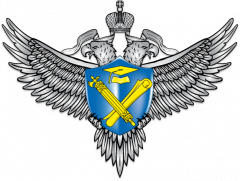 сайт Рособрнадзора 
https://obrnadzor.gov.ru/
раздел «ГИА-11»
сайт ФИПИ  
https://fipi.ru/
 разделы: 
- «Демоверсии, спецификации,кодификаторы ЕГЭ»
- «Открытый банк заданий ЕГЭ»
- «Навигатор самостоятельной подготовки к ЕГЭ»
сайт Самарского управления
 https://sumoin.ru/
раздел «Аттестация. 11 классы»
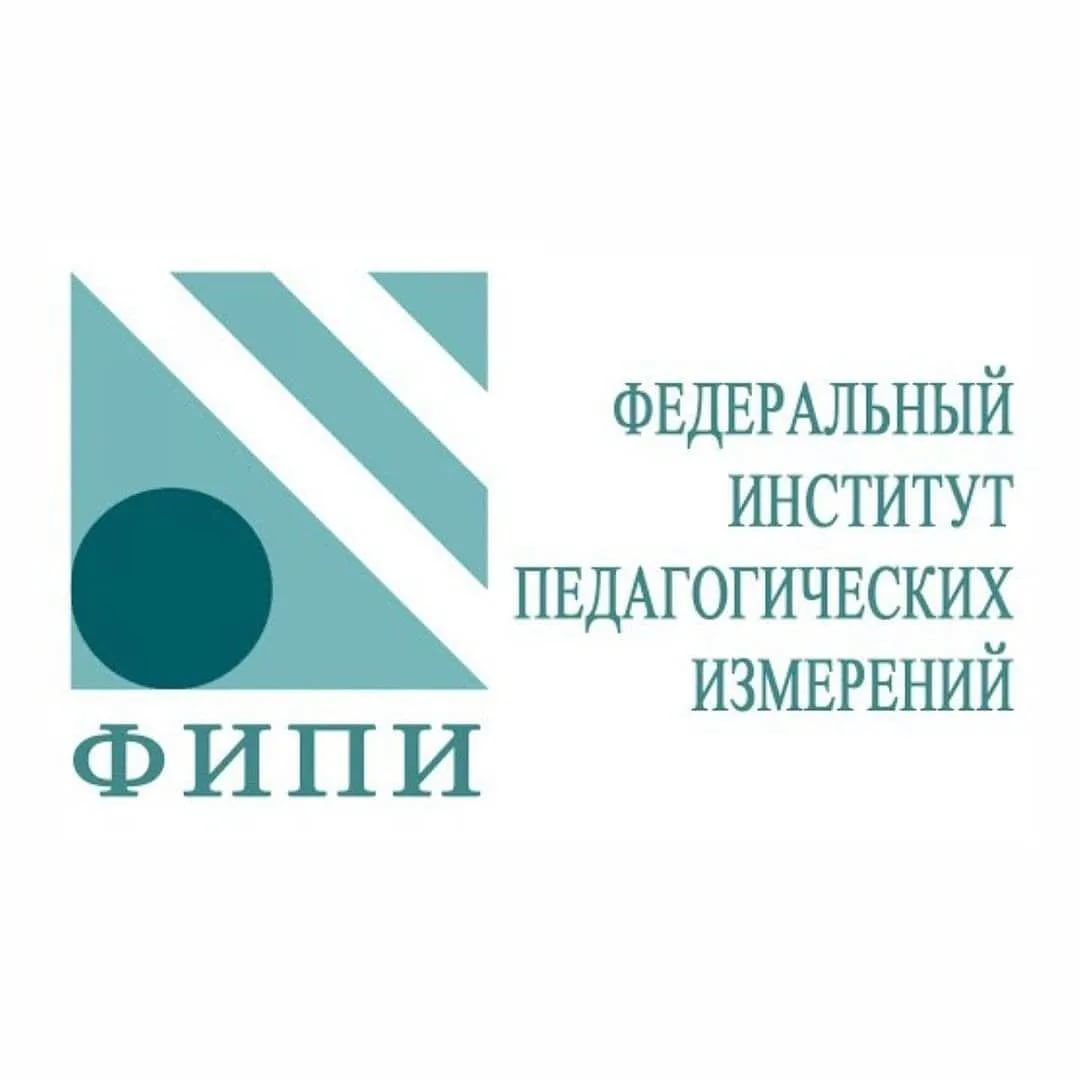 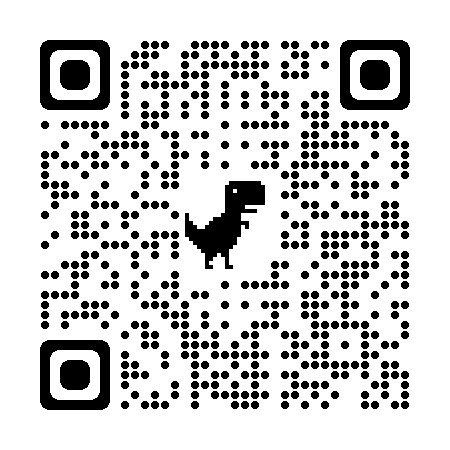 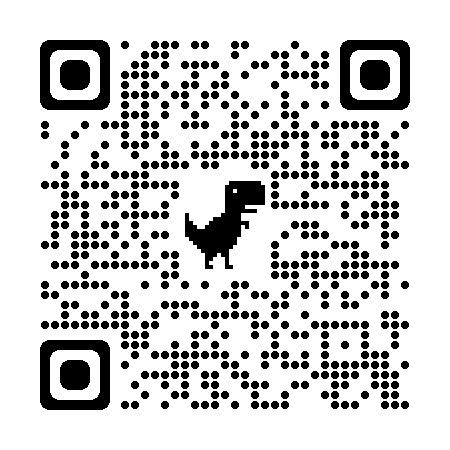 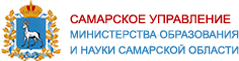 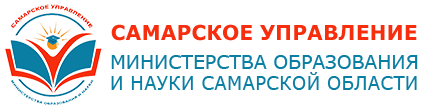 14
[Speaker Notes: © СУМОиН СО]
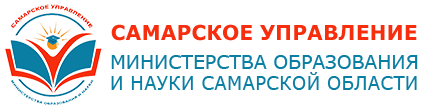 15
[Speaker Notes: © СУМОиН СО]
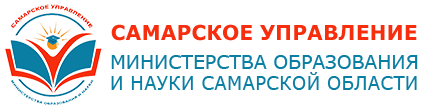 16
[Speaker Notes: © СУМОиН СО]
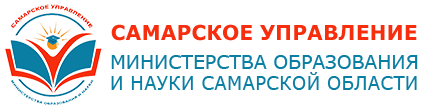 17
[Speaker Notes: © СУМОиН СО]
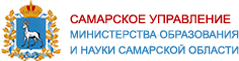 График тренировочных мероприятий ЕГЭ-2022
МАРТ 2022
18
[Speaker Notes: © СУМОиН СО]
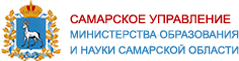 График тренировочных мероприятий ЕГЭ-2022
Апрель 2022
19
[Speaker Notes: © СУМОиН СО]
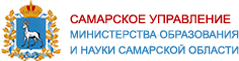 График тренировочных мероприятий ЕГЭ-2022
МАЙ 2022
20
[Speaker Notes: © СУМОиН СО]